Пособие для развития мелкой моторики и изучения геометрических фигур круг квадрат, треугольник)
Воспитатель : 
Вернер Елена Сергеевна
Группа № 10 
«Колокольчики»
Город Бердск 2015 год.
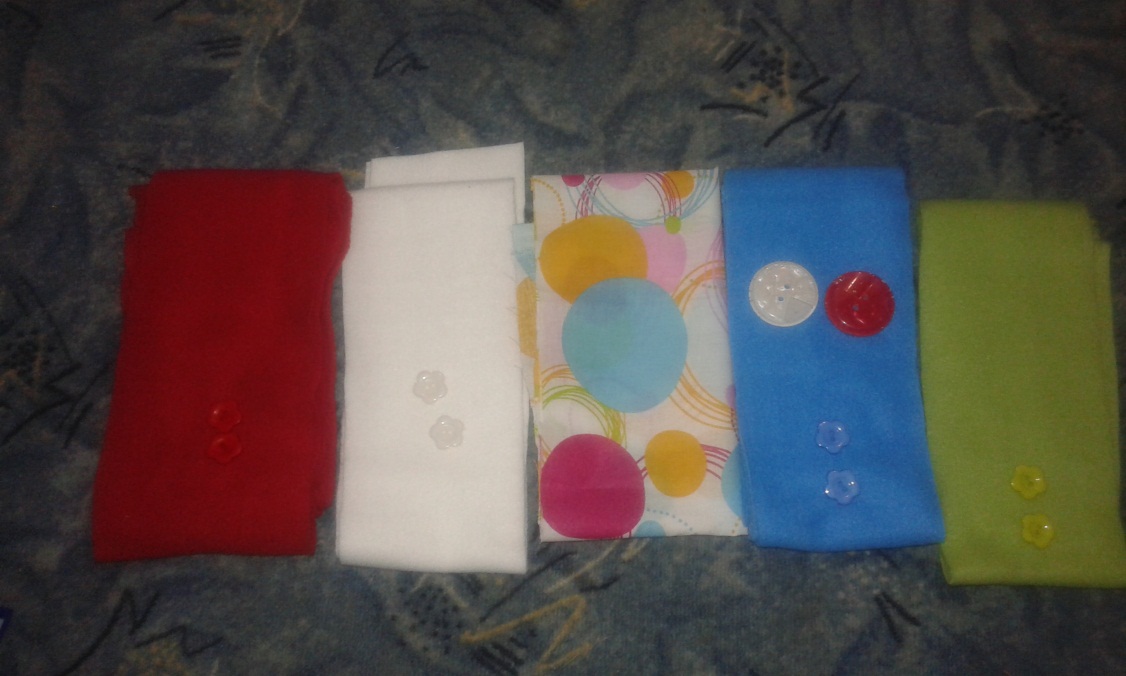 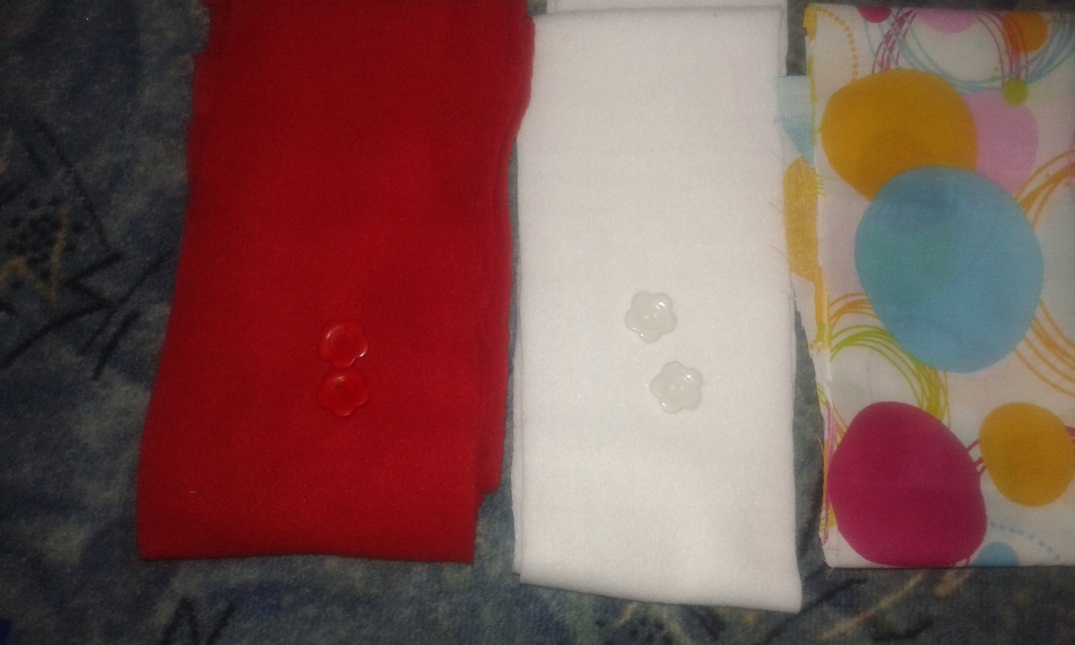 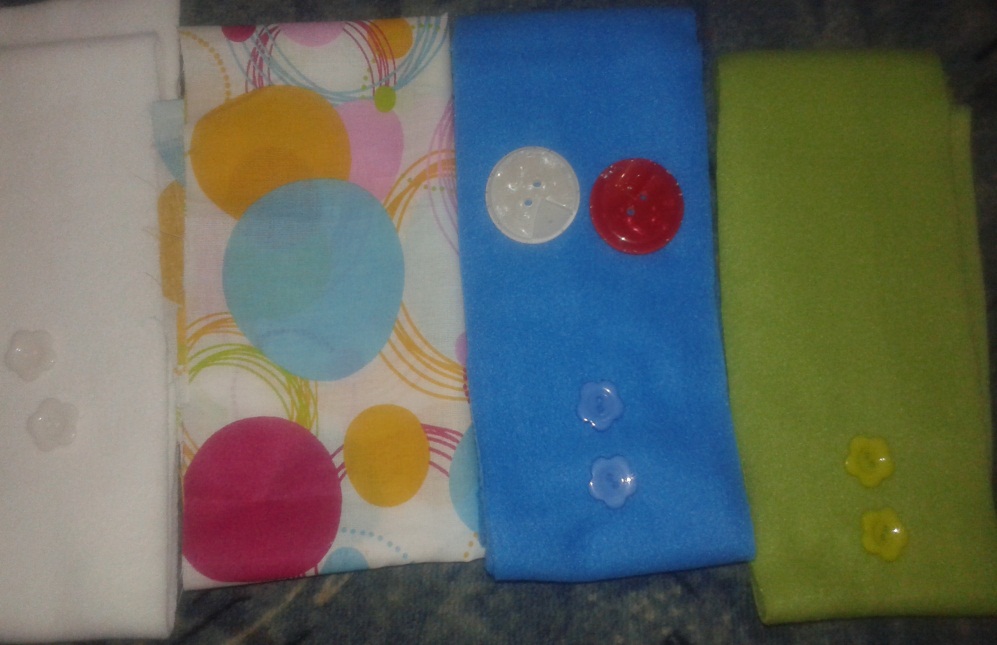 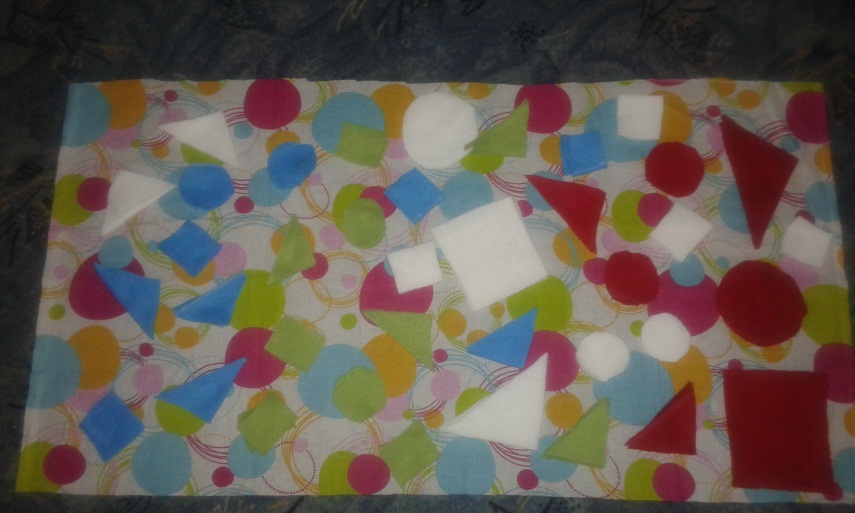 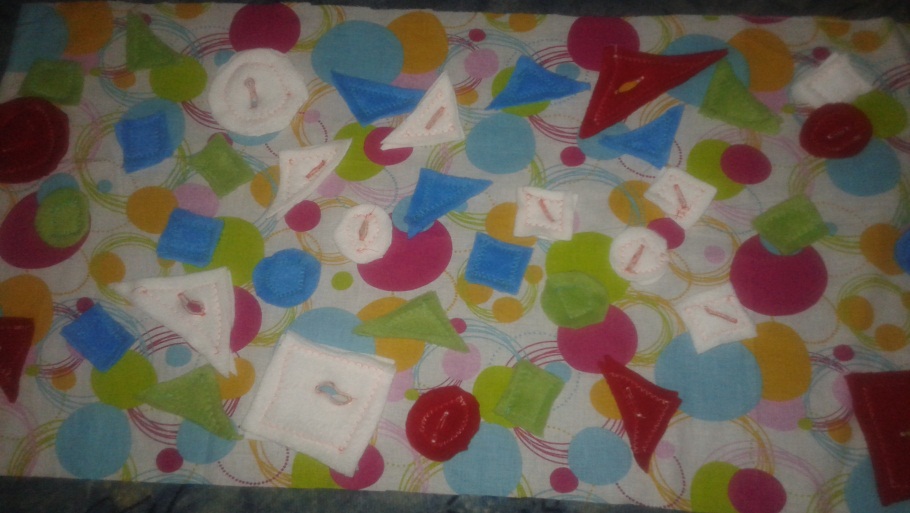 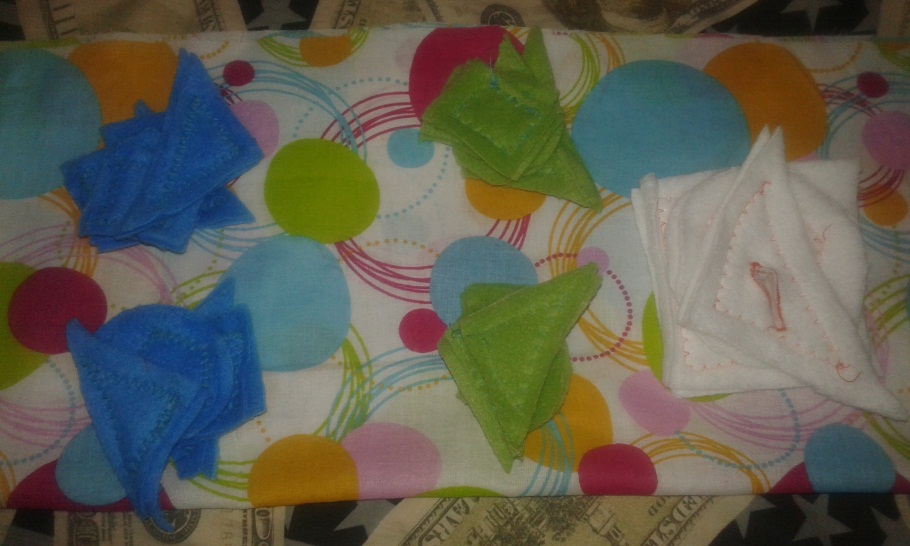 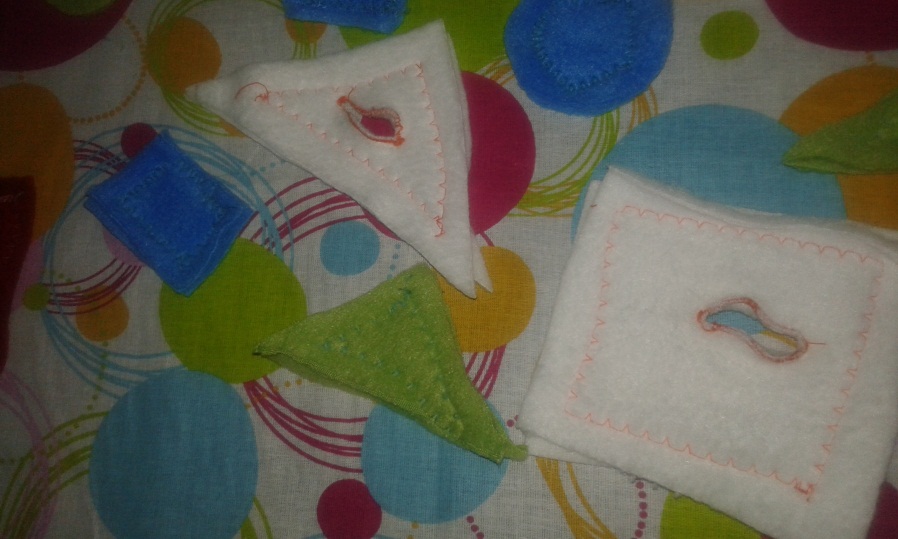 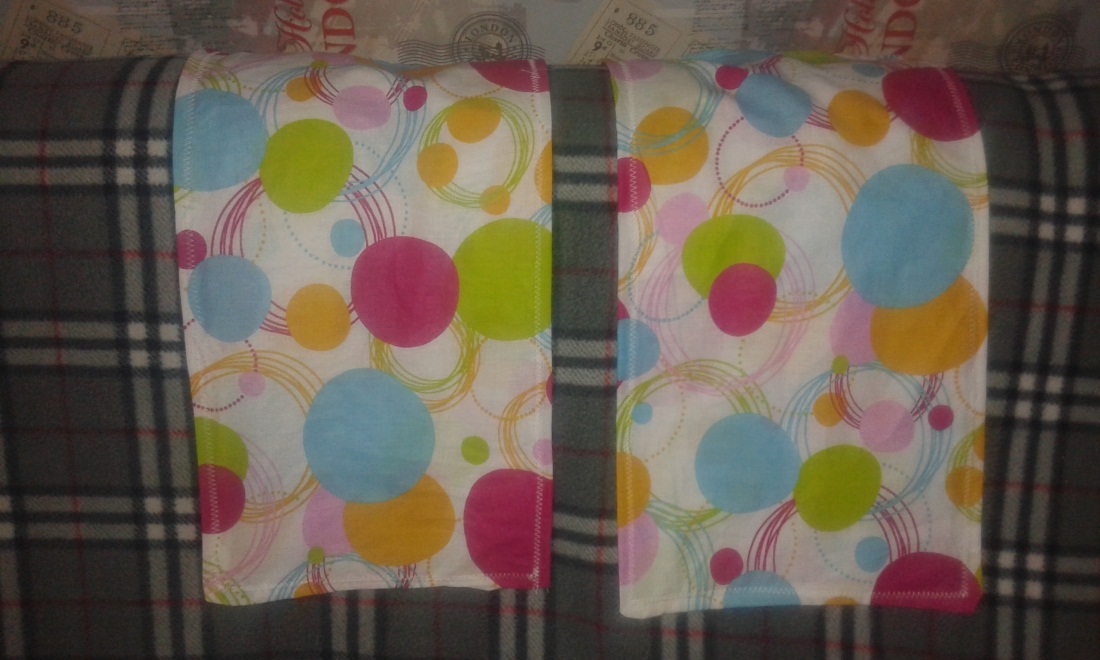 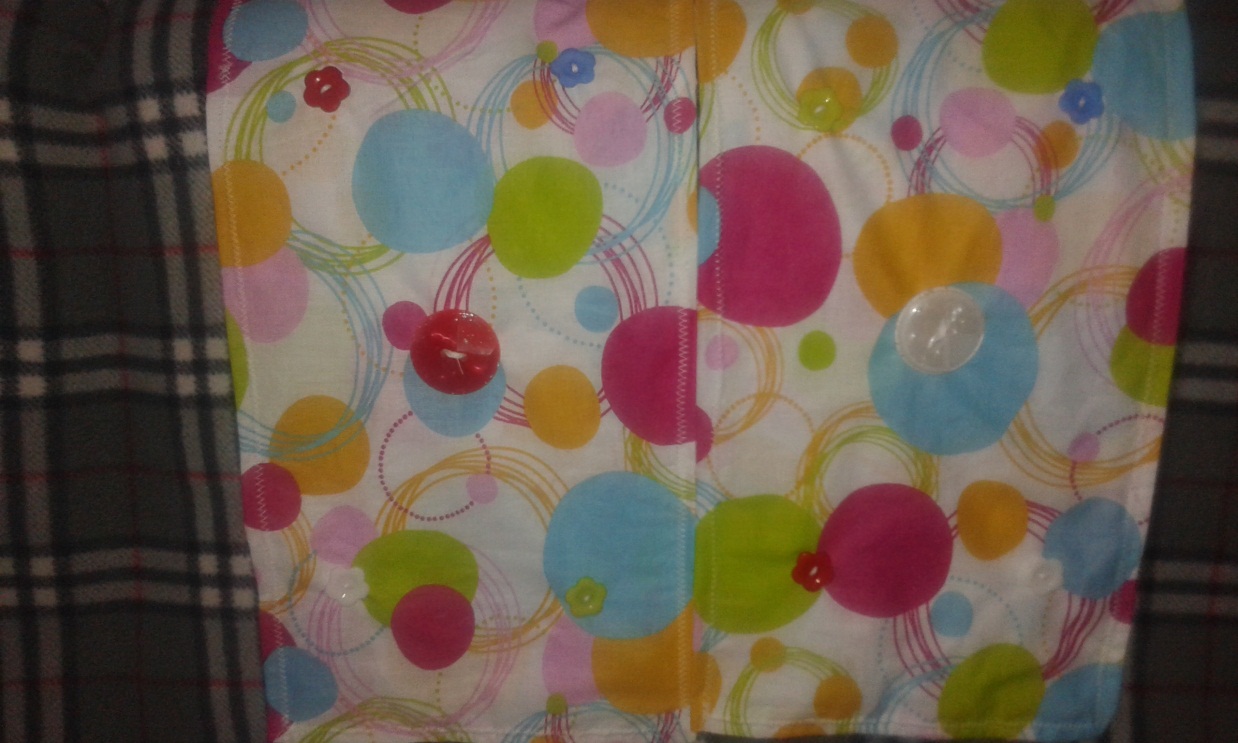 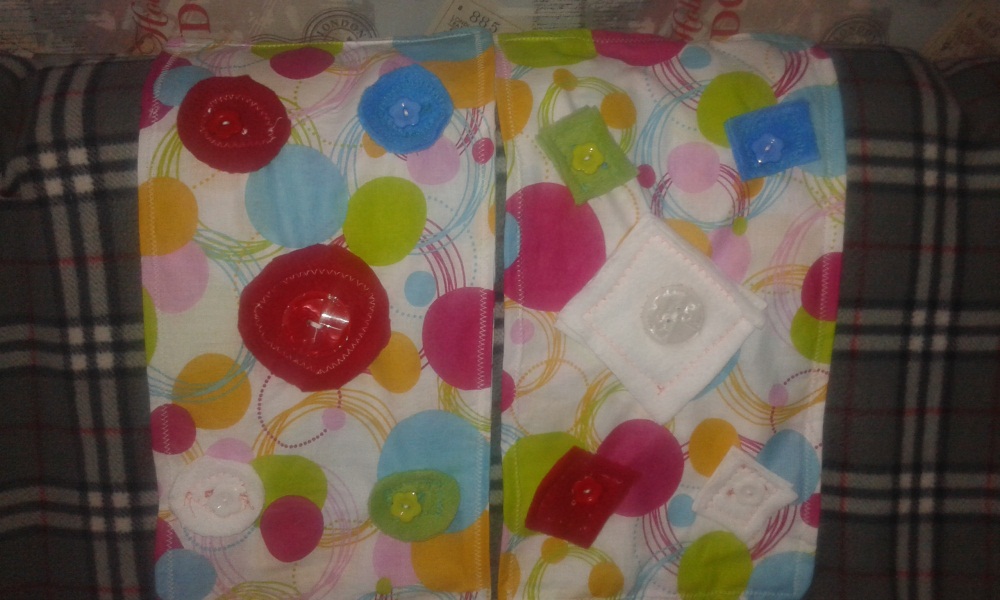 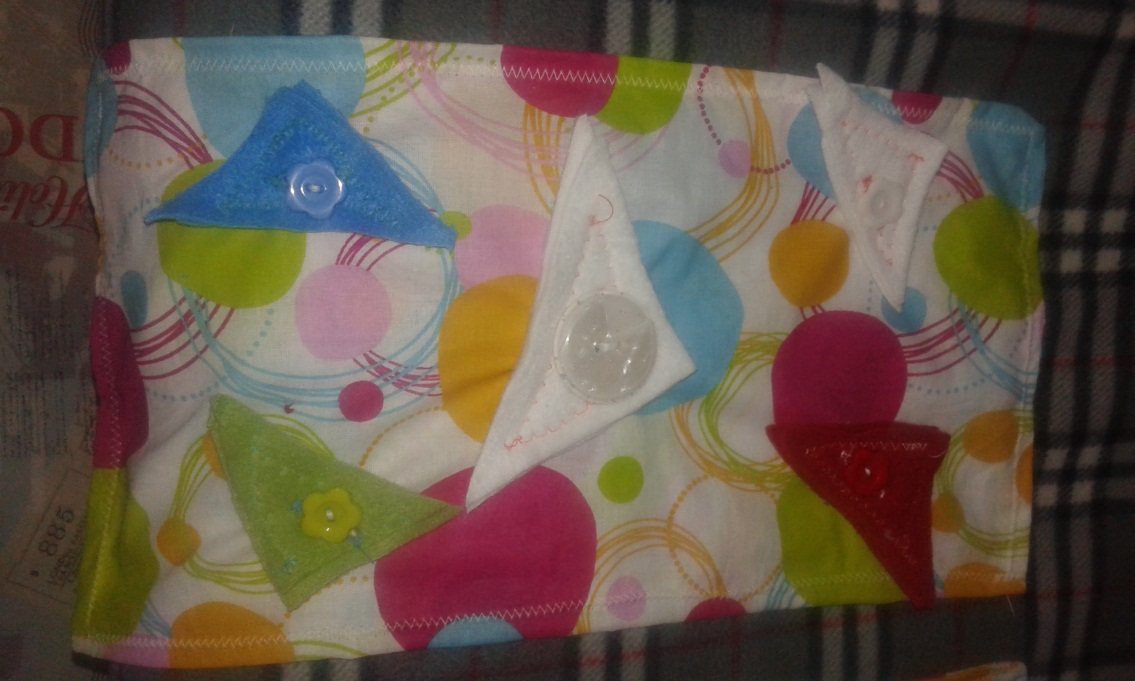 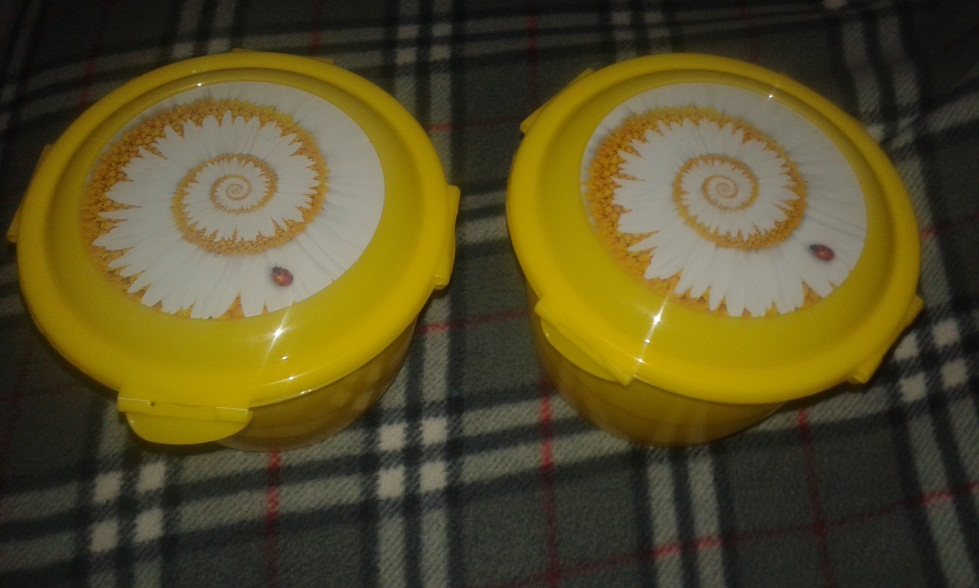 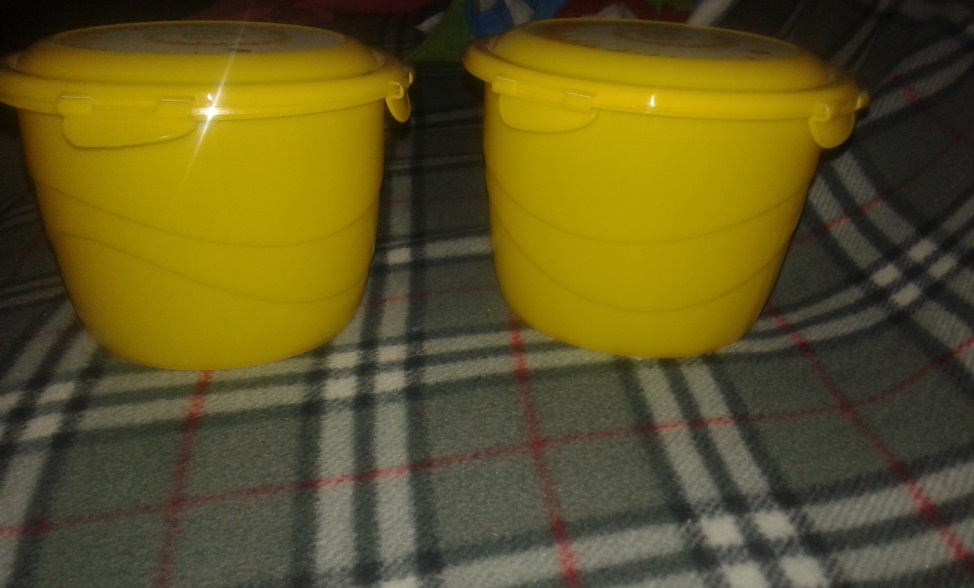 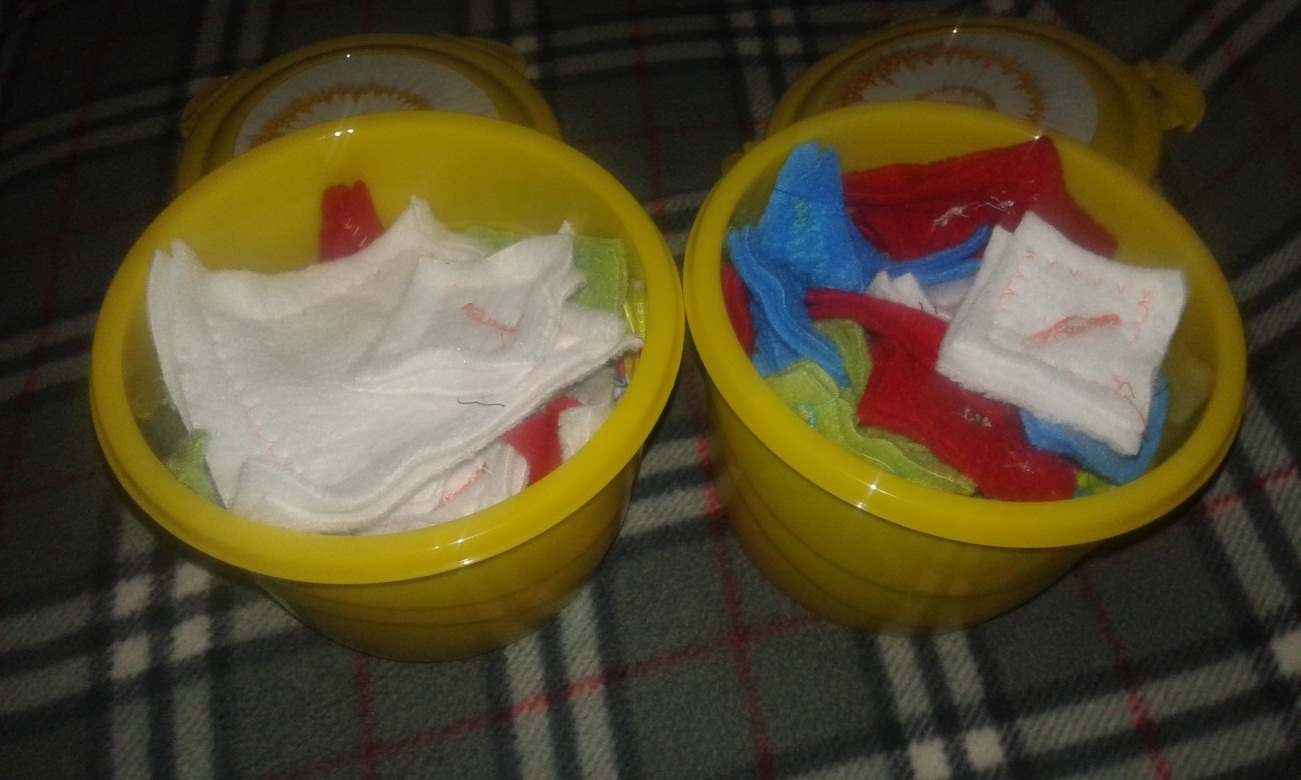 До скорых встреч!